Možnosti podpory žiakov a študentov so zrakovým postihnutím pri štúdiu asistenčnými technológiamiJán Podolinský, Erika ForgáčováÚnia nevidiacich a slabozrakých Slovenska o.z. 2023Realizované s podporou SK-NIC z grantom z programu Výzva Fondu SK-NIC pre malé projekty 2022.
Zrakové postihnutie
Obmedzuje príjem informácií z okolia (až 80% prijímame zrakom)
Má vplyv na orientáciu v prostredí, sebaobsluhu, príjem tlačených a iných vizuálnych informácií ale aj na komunikáciu (neschopnosť vnímať neverbálnu komunikáciu)
Rôzne stupne od slabozrakosti po úplnú nevidomosť
Kompenzácie rôznymi pomôckami, technológiami a technikami
Inklúzivne vzdelávanie
Špeciálne školy pre zrakovo postihnutých
Trend ale aj podpora inklúzivného vzdelávania
Začlenenie zrakovo postihnutých žiakov do intaktnej populácie
Potreba adaptácie vyučovania, prístupu, kolektívu
Potreba pomoci pedagógom s adaptáciou na žiaka so zrakovým postihnutím
Prečo ÚNSS
Pôsobí v oblasti pomoci zrakovo postihnutým ľuďom vyše troch desaťročí
Podpora ľudí so ZP vo všetkých vekových skupinách
Práca so žiakmi ZŠ, SŠ a VŠ a ich rodičmi
Podpora pedagógov pri zorientovaní sa v možnostiach kompenzácie výpadku zrakového vnímania
Informácie o schopnostiach pomôcok a asistenčných technológií
Orientácia na ďalšiu odbornú pomoc
Čo nájdete v informačnej brožúre
Spôsoby kompenzácie výpadku zrakového vnímania
Kompenzácia zväčšením, úpravou farieb
Kompenzácia zvukovým a hmatovým vnemom
Popis kompenzačných pomôcok a asistenčných technológií
Popis prispôsobenia štandardných zariadení
Špeciálne didaktické pomôcky vyrobené na mieru
Kontakty na odborné inštitúcie
Príklady použitia pomôcok na vyučovacích hodinách
Slabozrakosť - zväčšenie
Zväčšená tlač, písanie fixkou
Optické lupy
Elektronické lupy prenosné
Elektronicke lupy stolové
Zväčšenie v počítači a mobilnom telefóne (vstavané funkcie, asistenčný softvér)
Optické lupy
Elektronická čítacia lupa prenosná
Elektronická čítacia lupa stolová
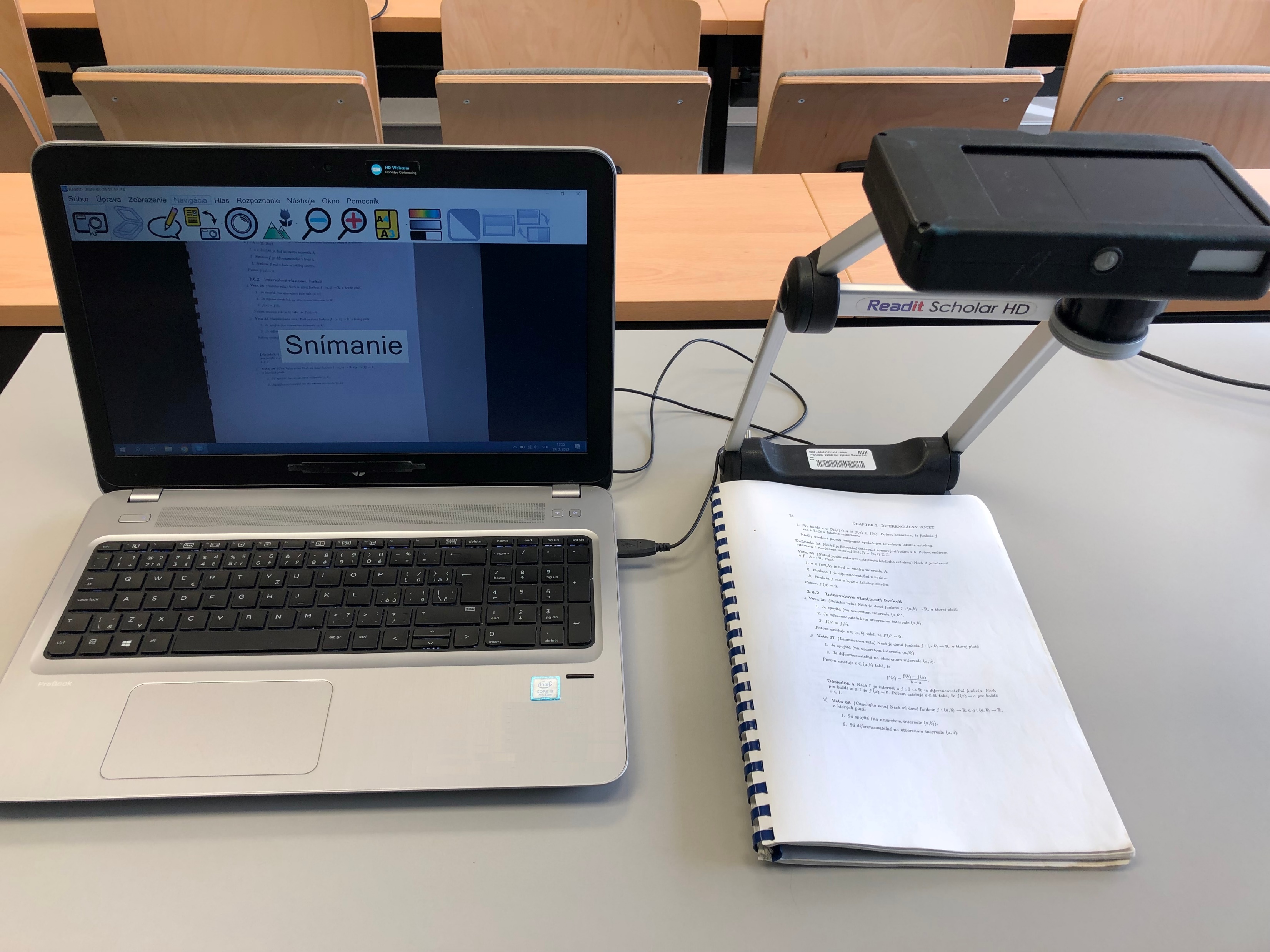 Readit scholar
Zväčšovacia aplikácia - Zoomtext
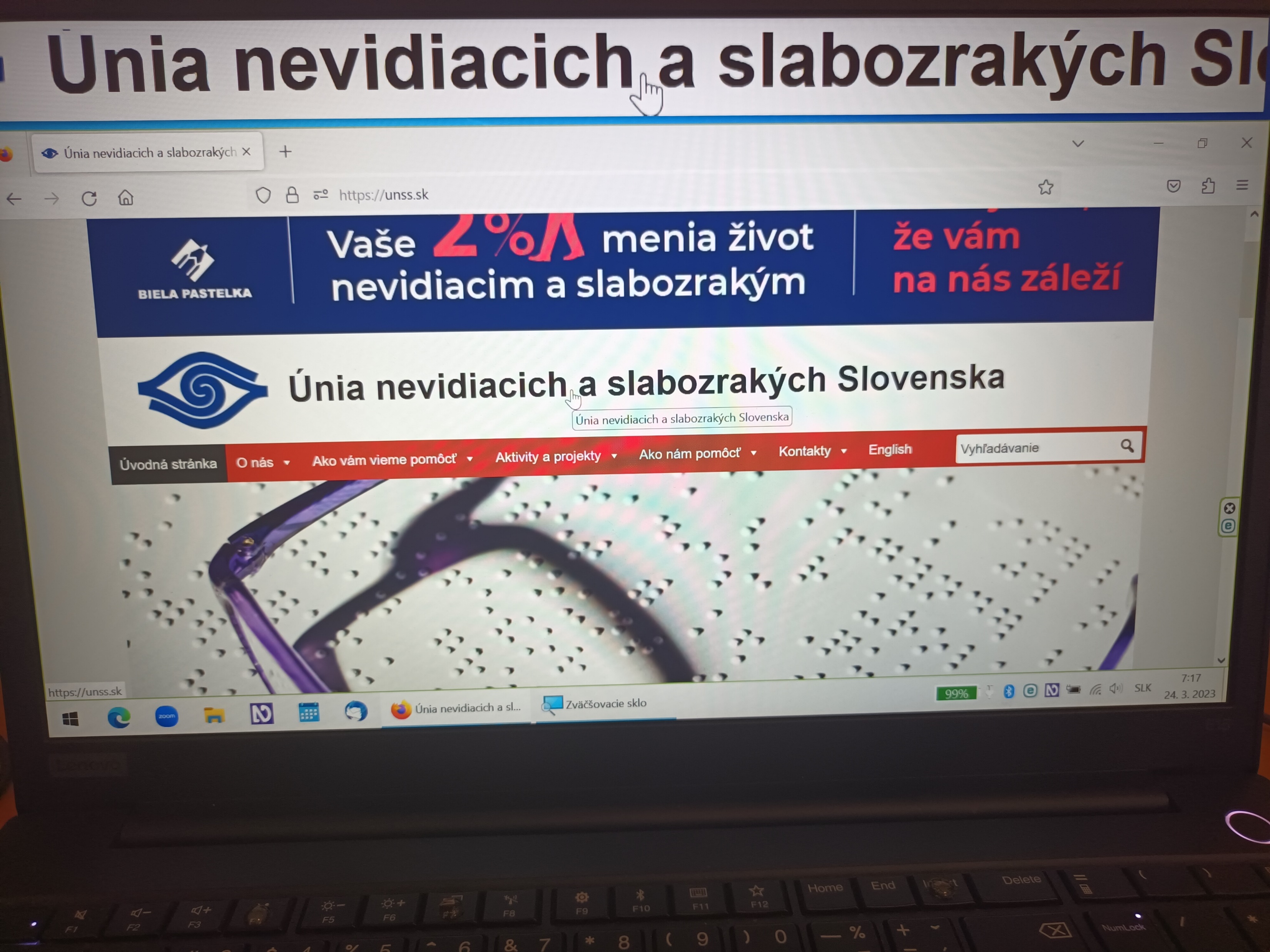 Zväčšenie v počítači – Zväčšovacie sklo
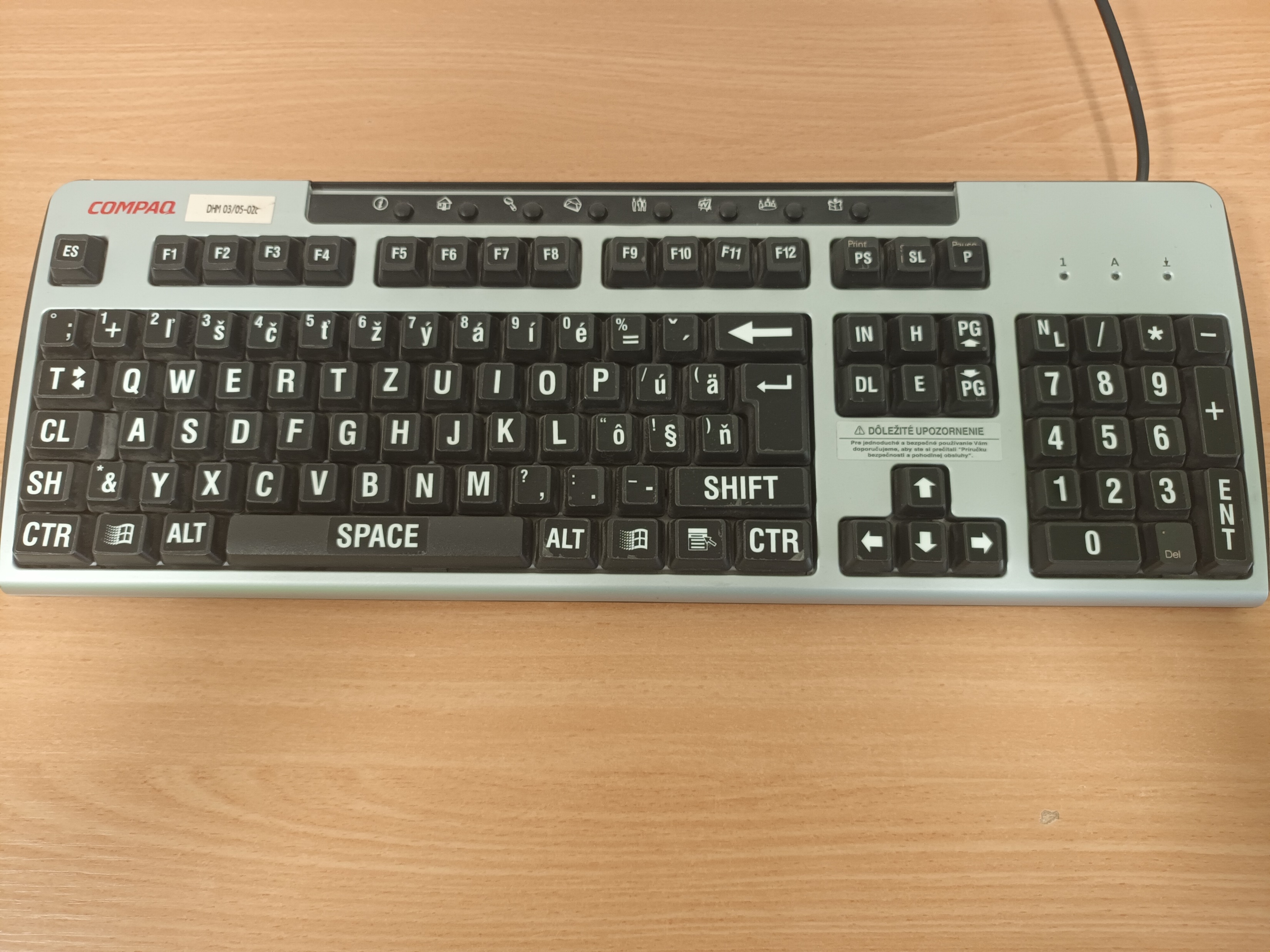 Upravená klávesnica – nálepky
Nevidomosť – vnímanie zvukom
využíva sa iný zmyslový kanál
Asistenčný softvér prevádza text na zvuk
Vstavané alebo dodatočne inštalované nástroje
Čítač obrazovky + hlasový výstup
Dôležitá prístupnosť
Potrebné naučiť sa ovládať PC a MT
Prevod textu na zvuk
čítač obrazovky počítač s OS Windows – Moderátor (Narator), JAWS (Job Access With Speach), NVDA (Non Visual Desktop Access), jednoduché čítanie Zoomtext s hlasom
Čítač obrazovky počítač s OS MAC – Voice Over (rovnaký ako v iPhone)
Asistenčný softvér mobilný telefón – Voice Over (iPhone), Talkback (Android), Jieshuo (Android), Corvus (Android)
Živá ukážka lektorom – PC s Windows a MT s iOS a Android
Nevidomosť – vnímanie hmatom
posilnenie hmatu ako zmyslového kanálu pre vnímanie informácií
Braillovo písmo – dôležité pre učenie a samostatnosť
Reliéfna grafika a 3D modely
Špeciálne pomôcky – rysovacia súprava, zlomky, nácvik tvarov telies, kriviek a pod.
Didaktické pomôcky – geometria (tvary telies a rovinných útvarov), chémia (kryštalické mriežky), fyzika (pomôcky na pokusy)
Braillovo písmo
Komplexné písmo pre zápis textu ale aj prírodovedných vzorcov
Dôležité naučiť sa v nízkom veku
Vyššia priestorová náročnosť
Papierová ale aj elektronická forma použitia
Použitie s počítačom a mobilným telefónom – hmatový displej
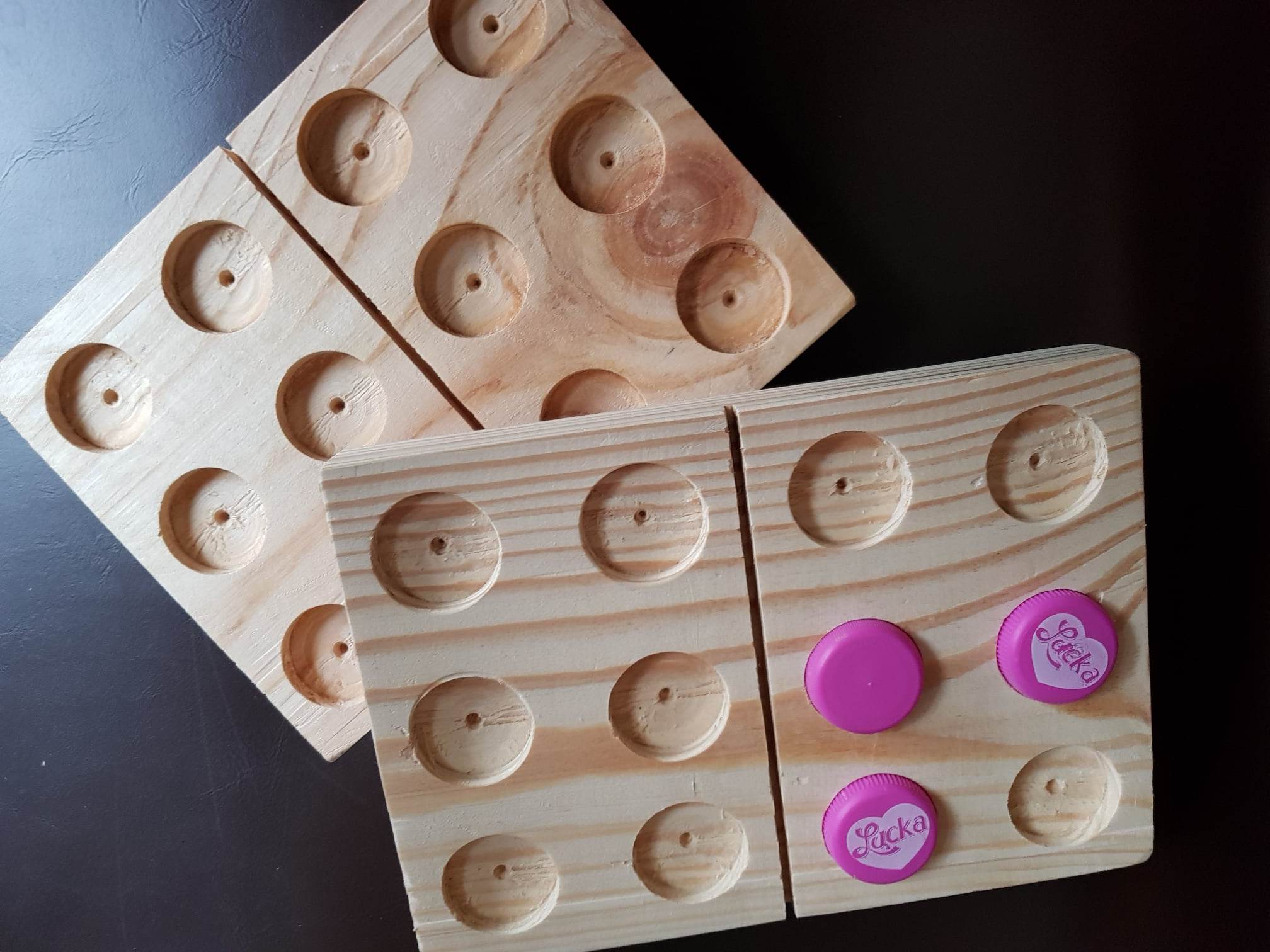 Braillovo písmo – nácvik (drevený šesťbod)
Pichtov písací stroj na Braillovo písmo
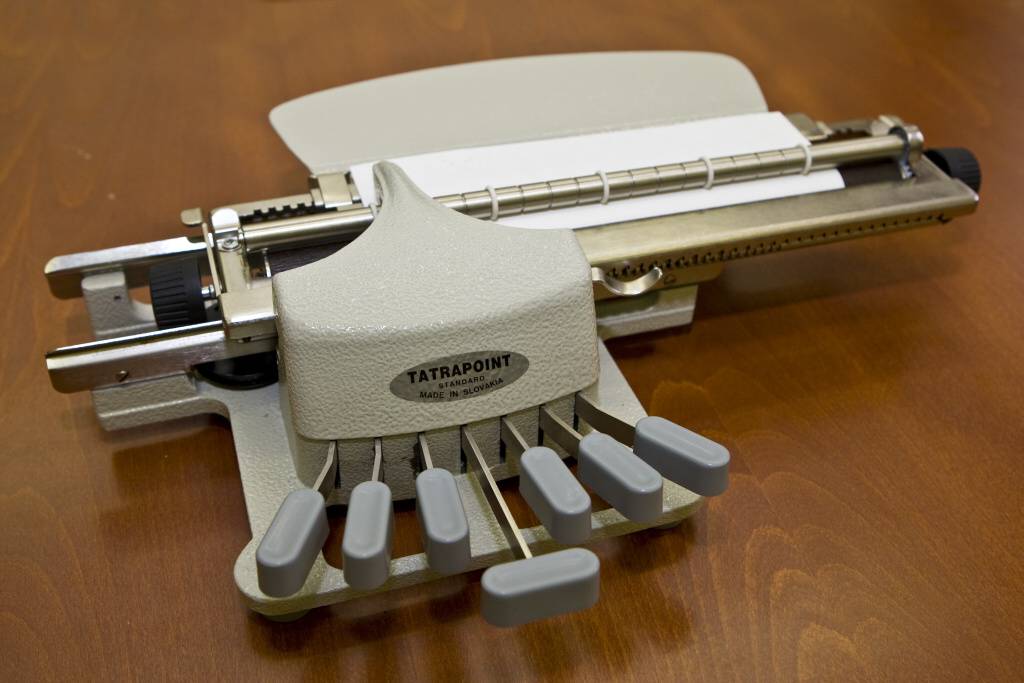 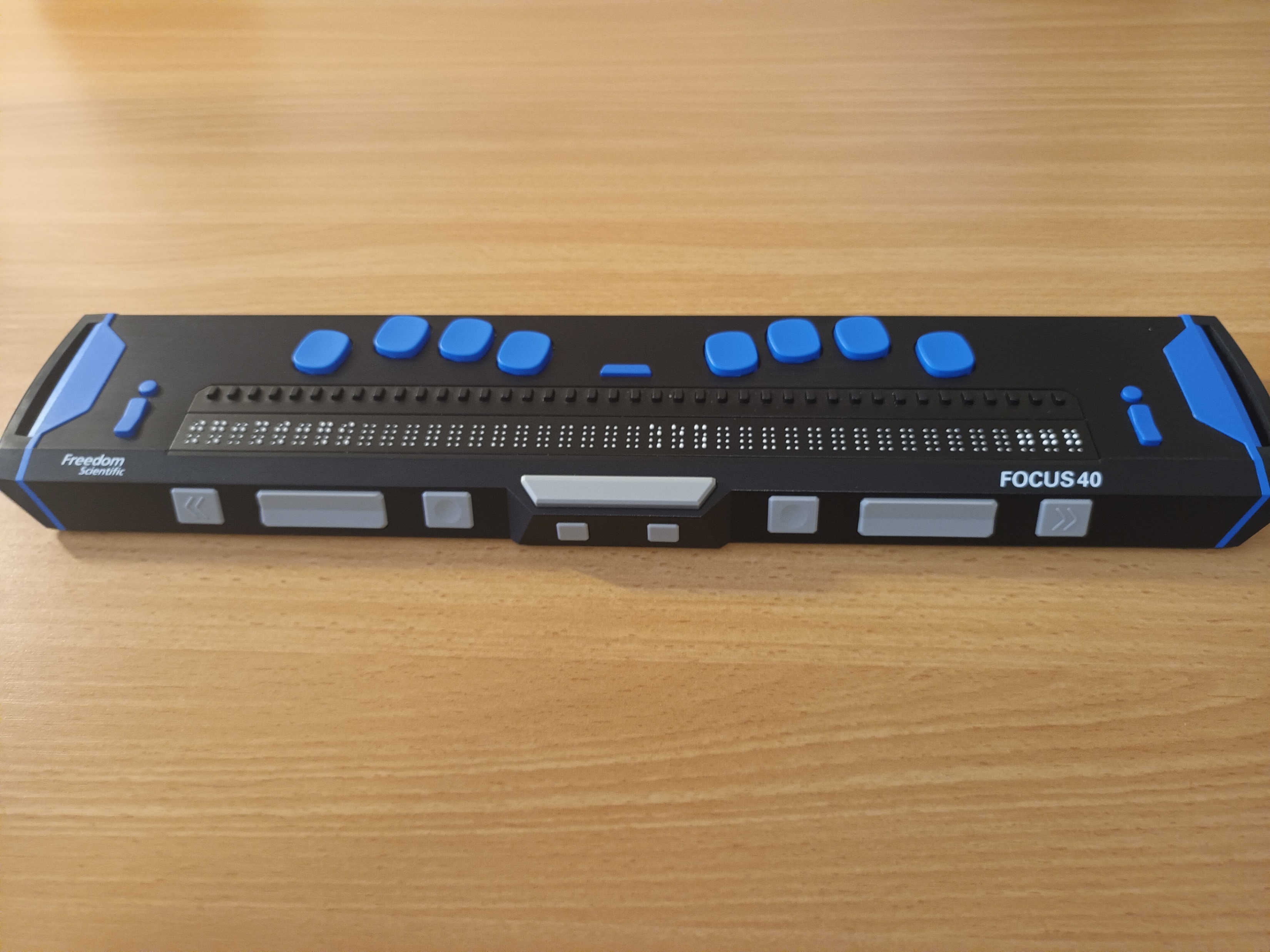 Hmatový displej
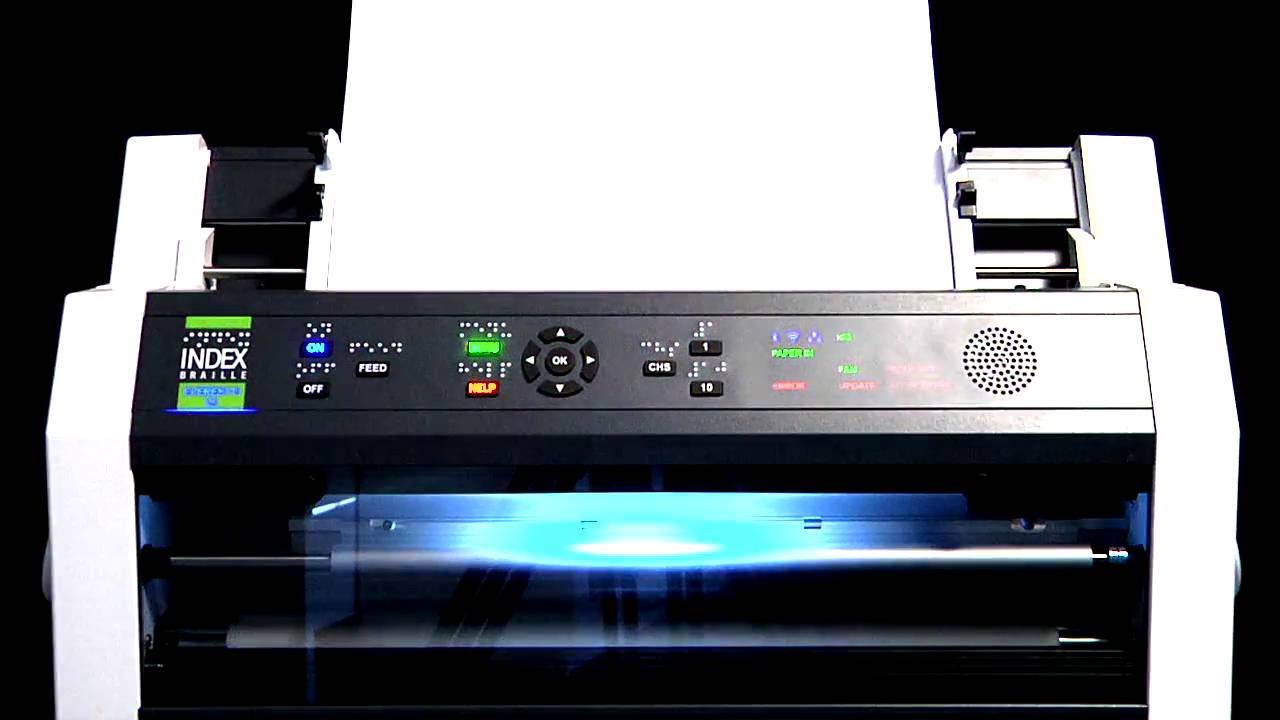 Tlačiareň na Braillovo písmo
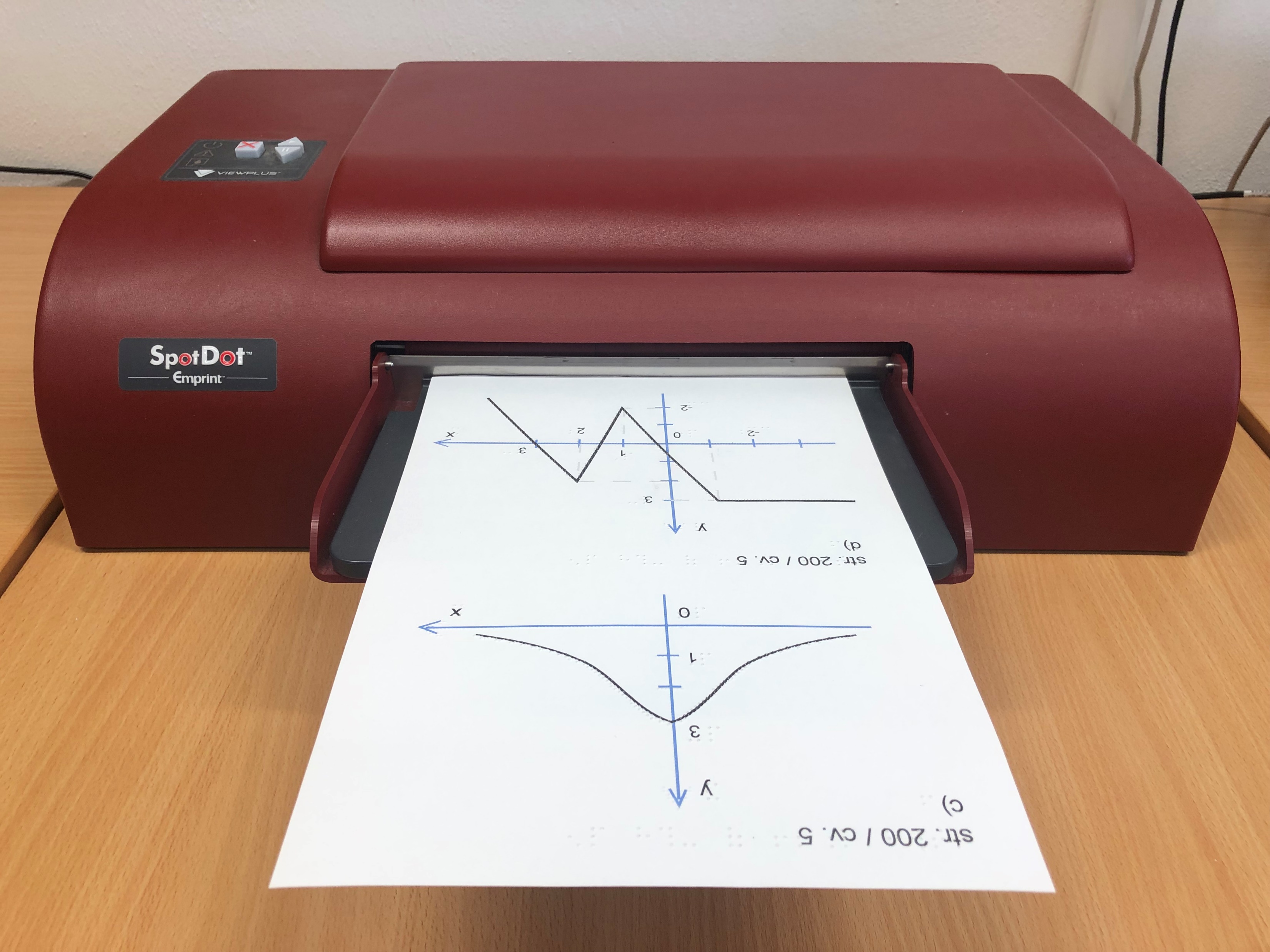 Reliéfny graf matematickej funkcie (aj farebná tlač)
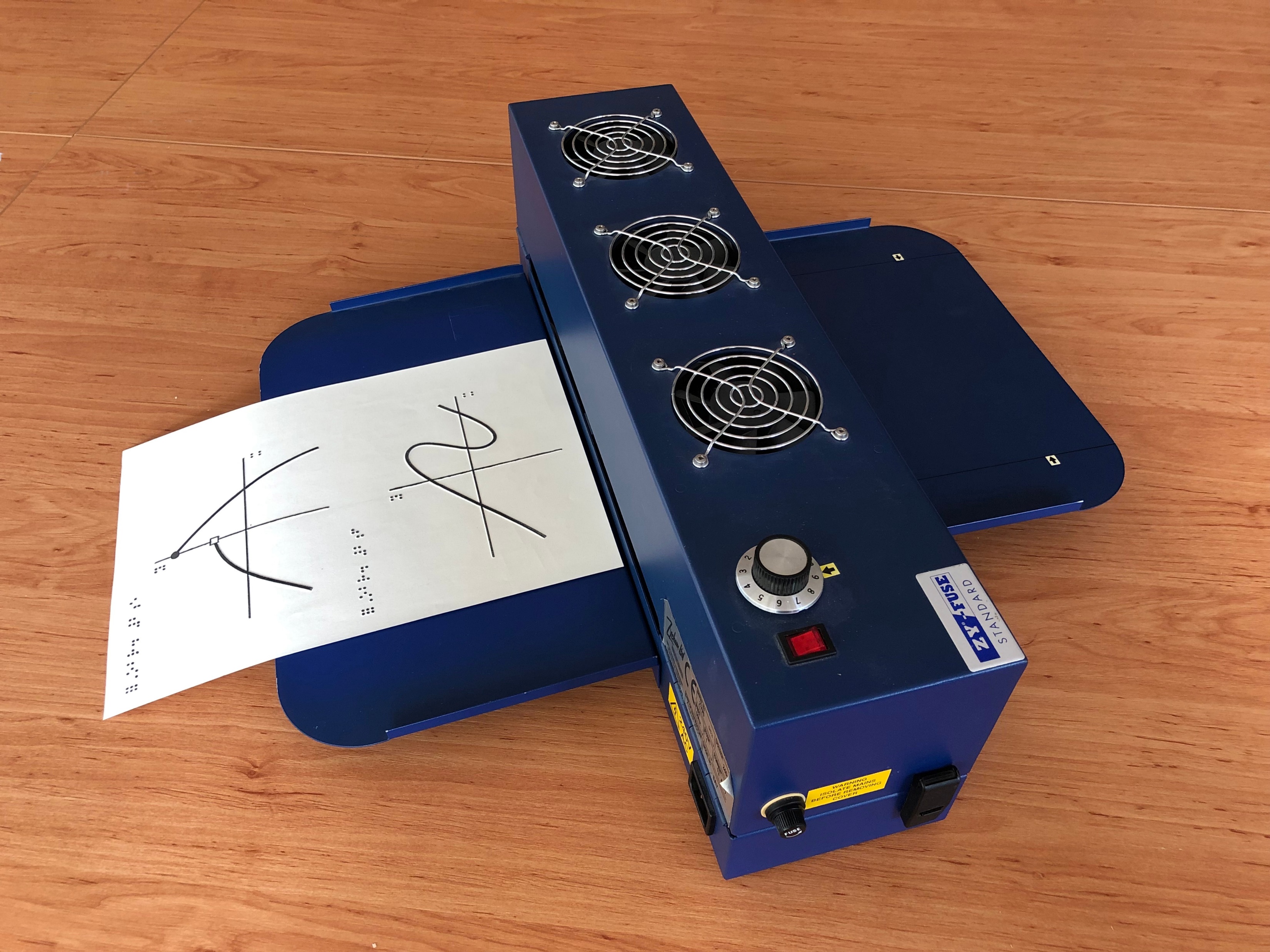 Reliéfna tlač grafu matematickej funkcie – bez farieb
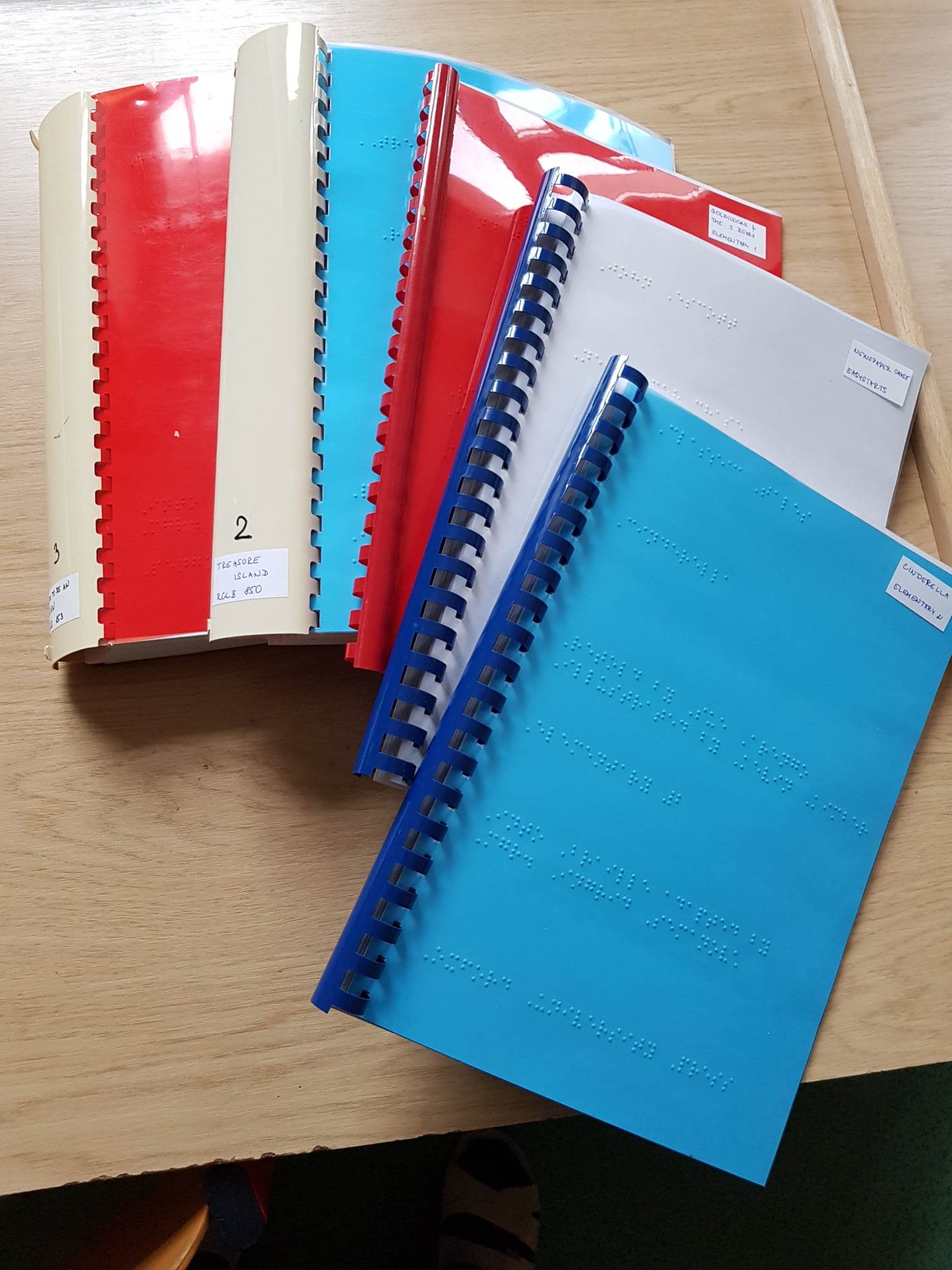 Kniha s textom v braili
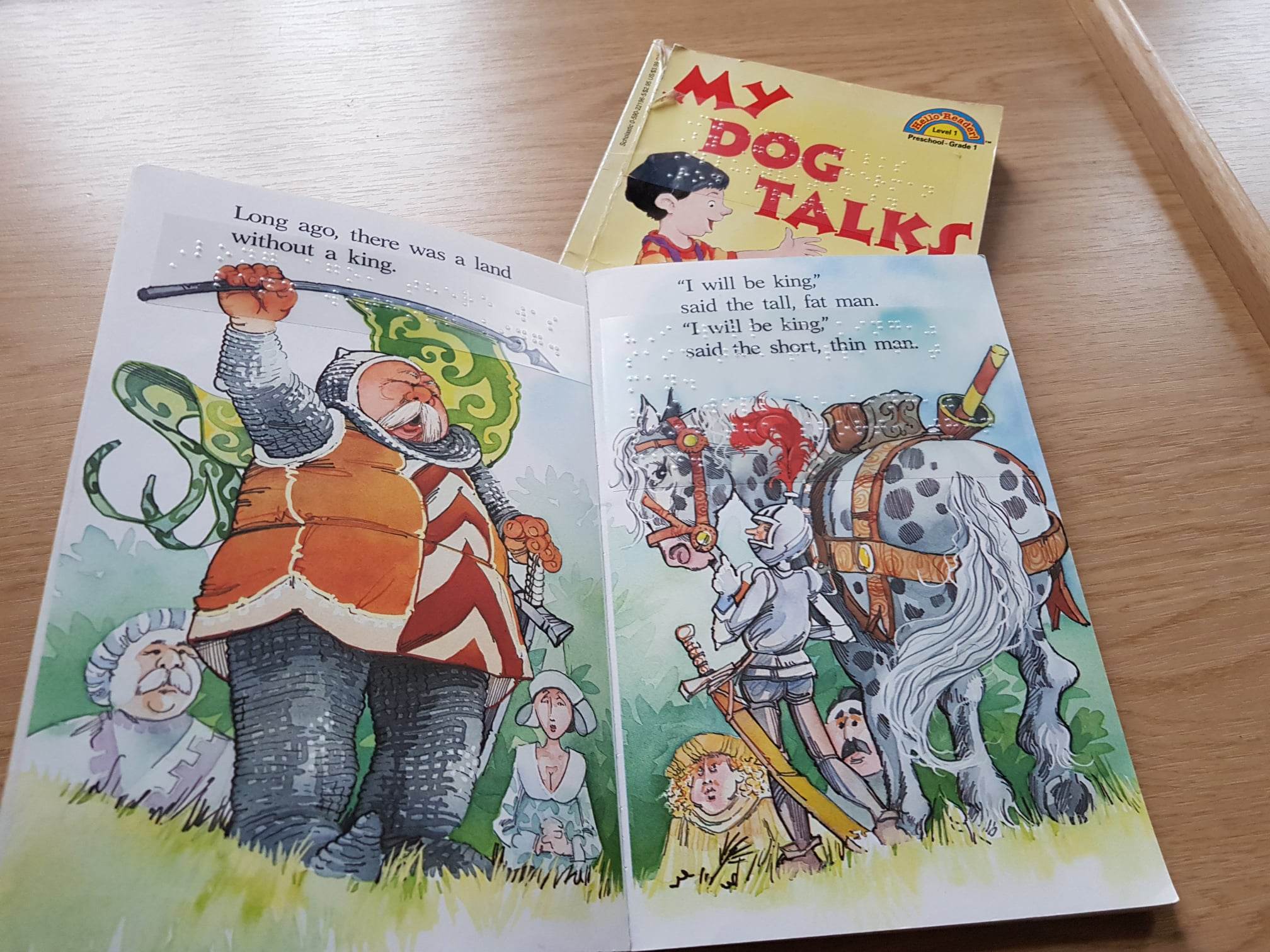 Kniha v braili a čiernotlači
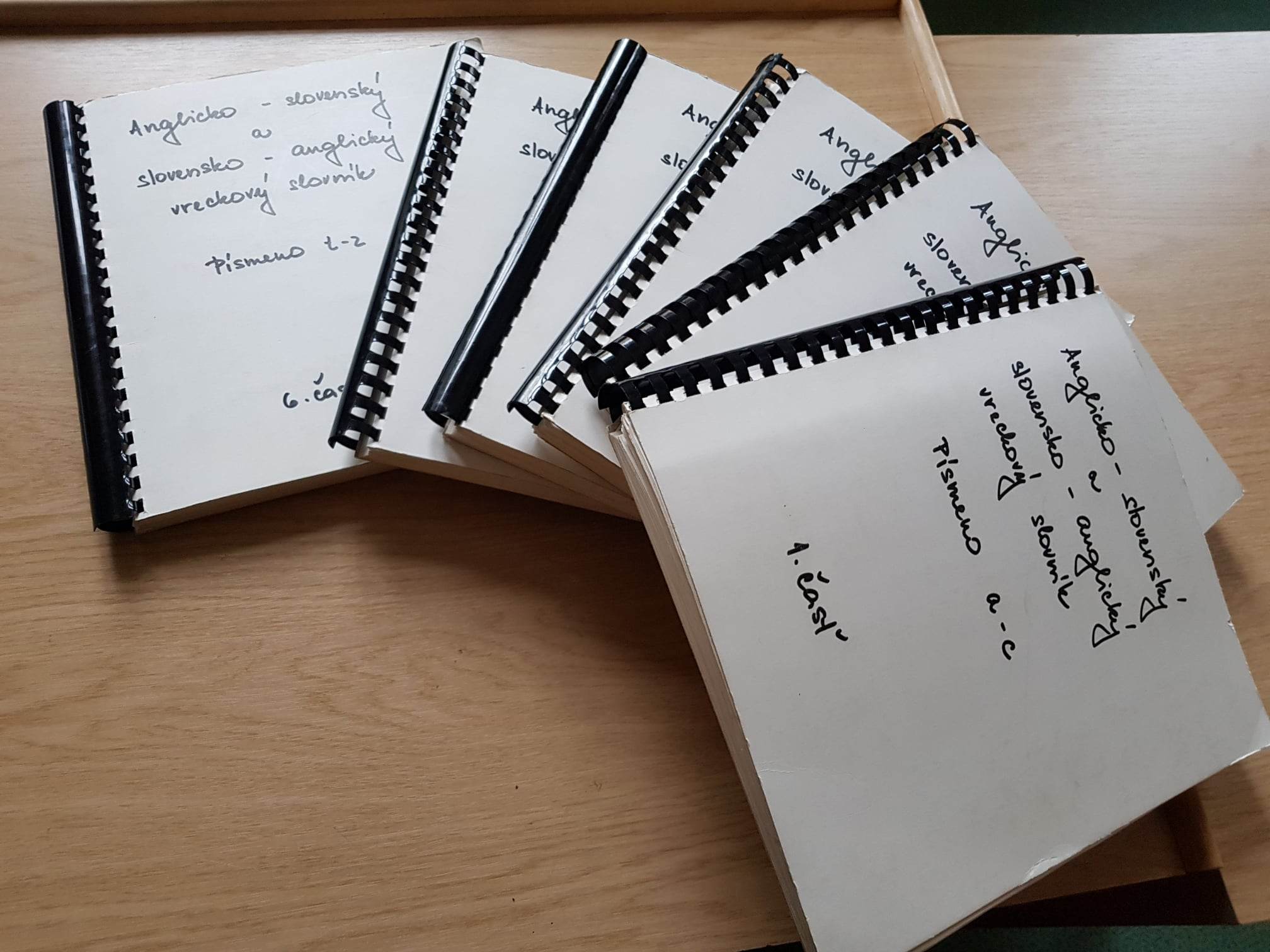 Priestorová náročnosť tlače v braili
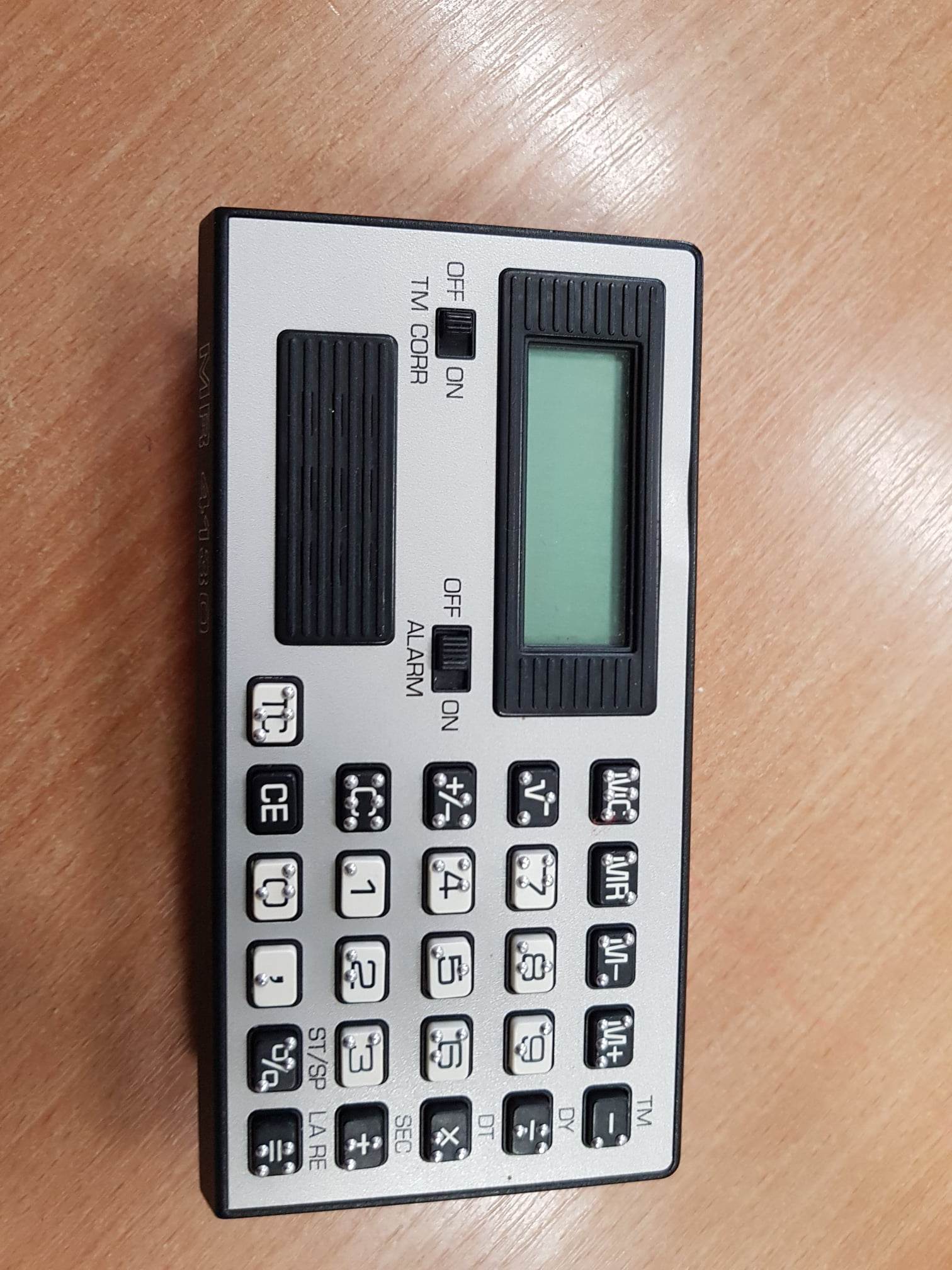 Kalkulačka s brailovym označením tlačidiel
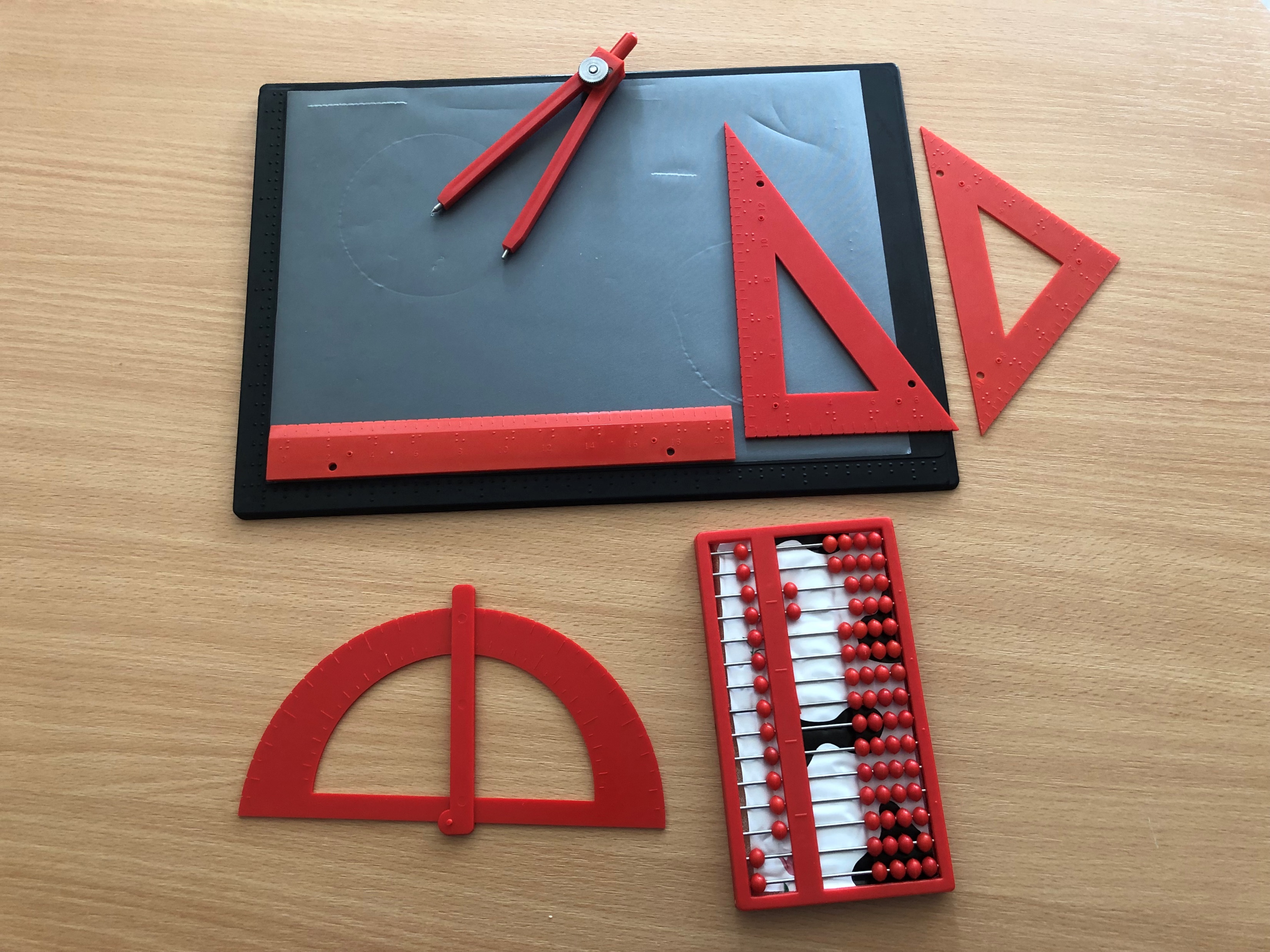 Reliéfne pomôcky na geometriu
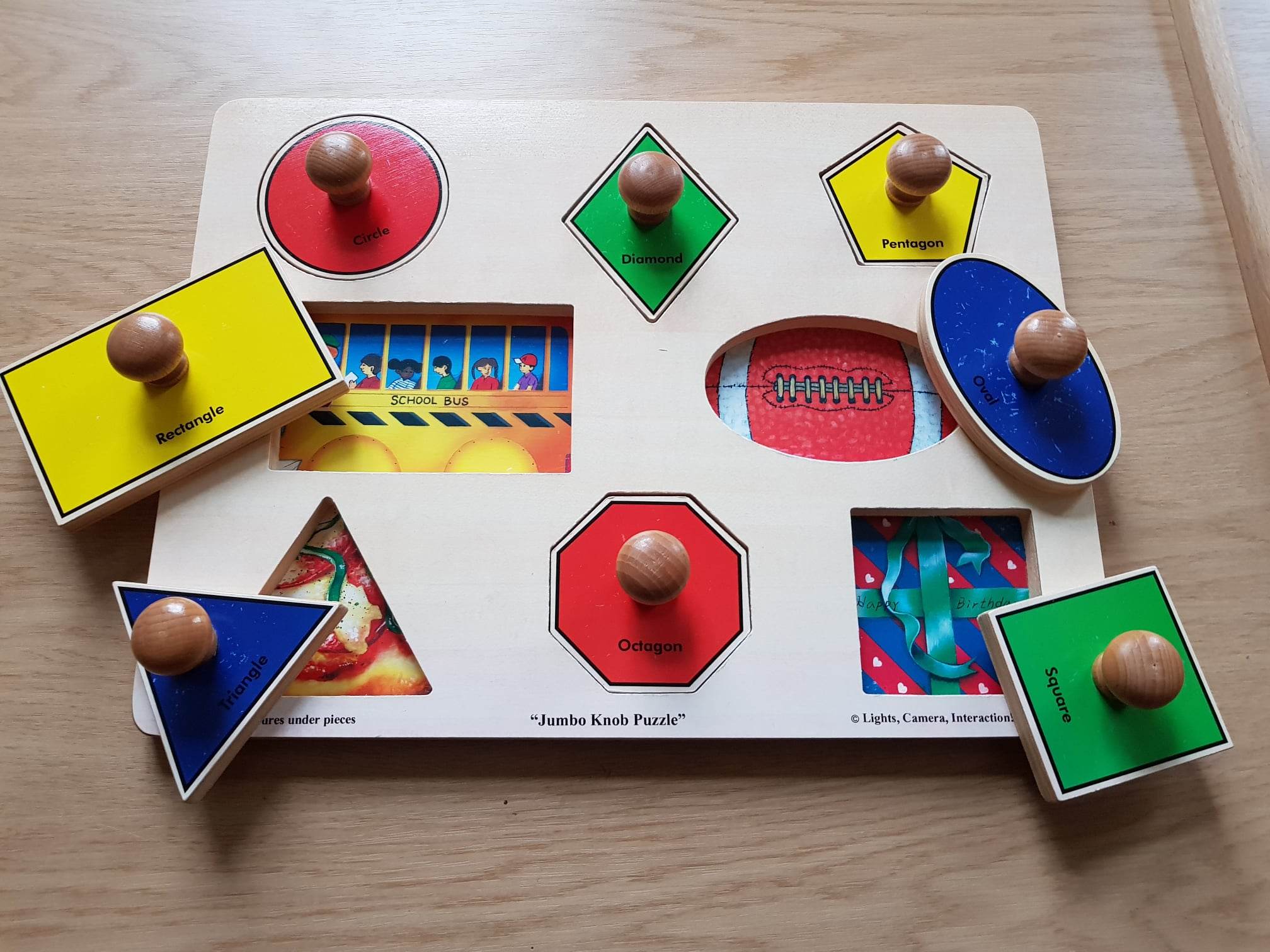 Geometria – tvary rovinných útvarov
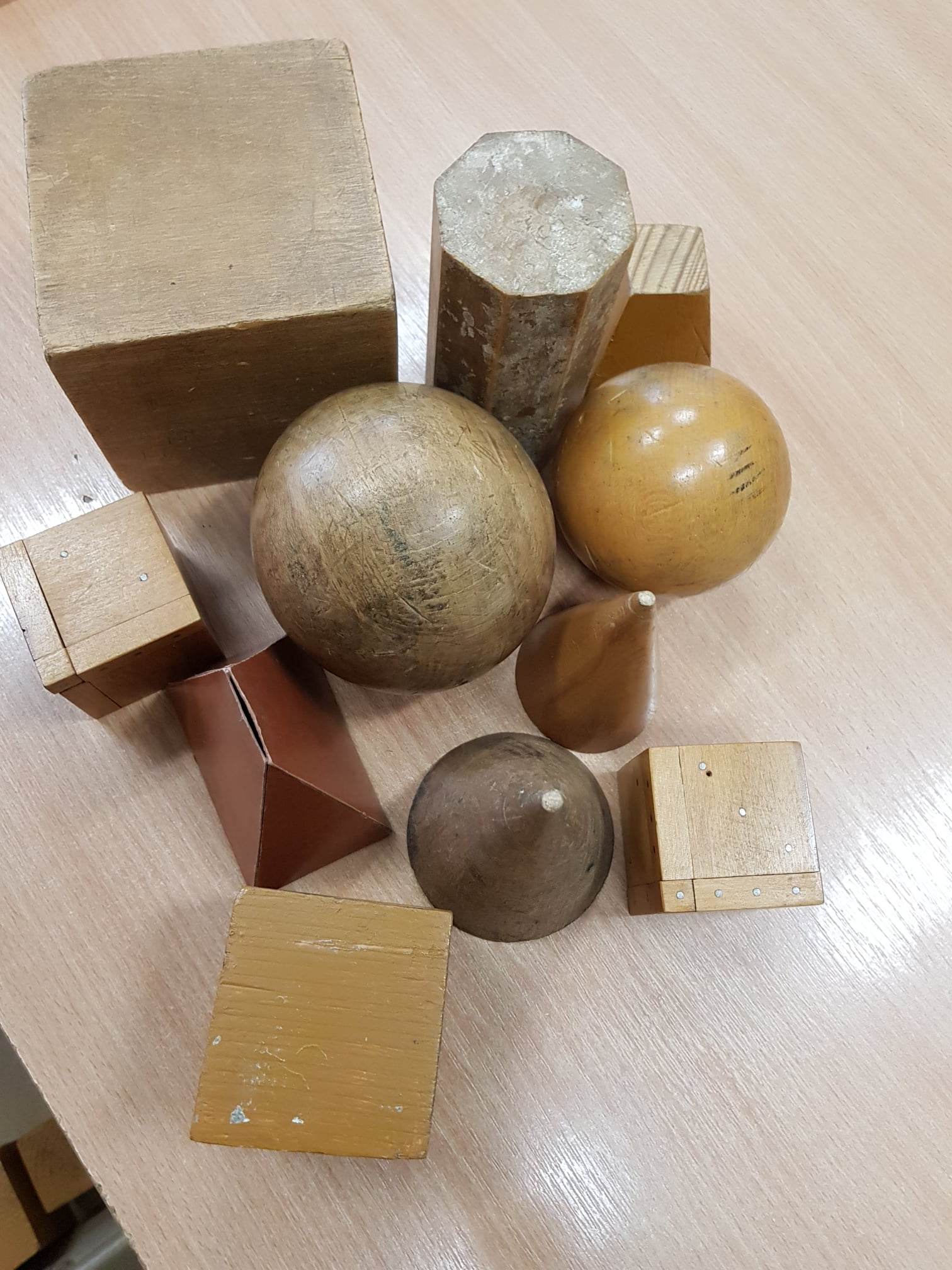 Geometria – tvary telies
Zlomky
Reliéfna mapa
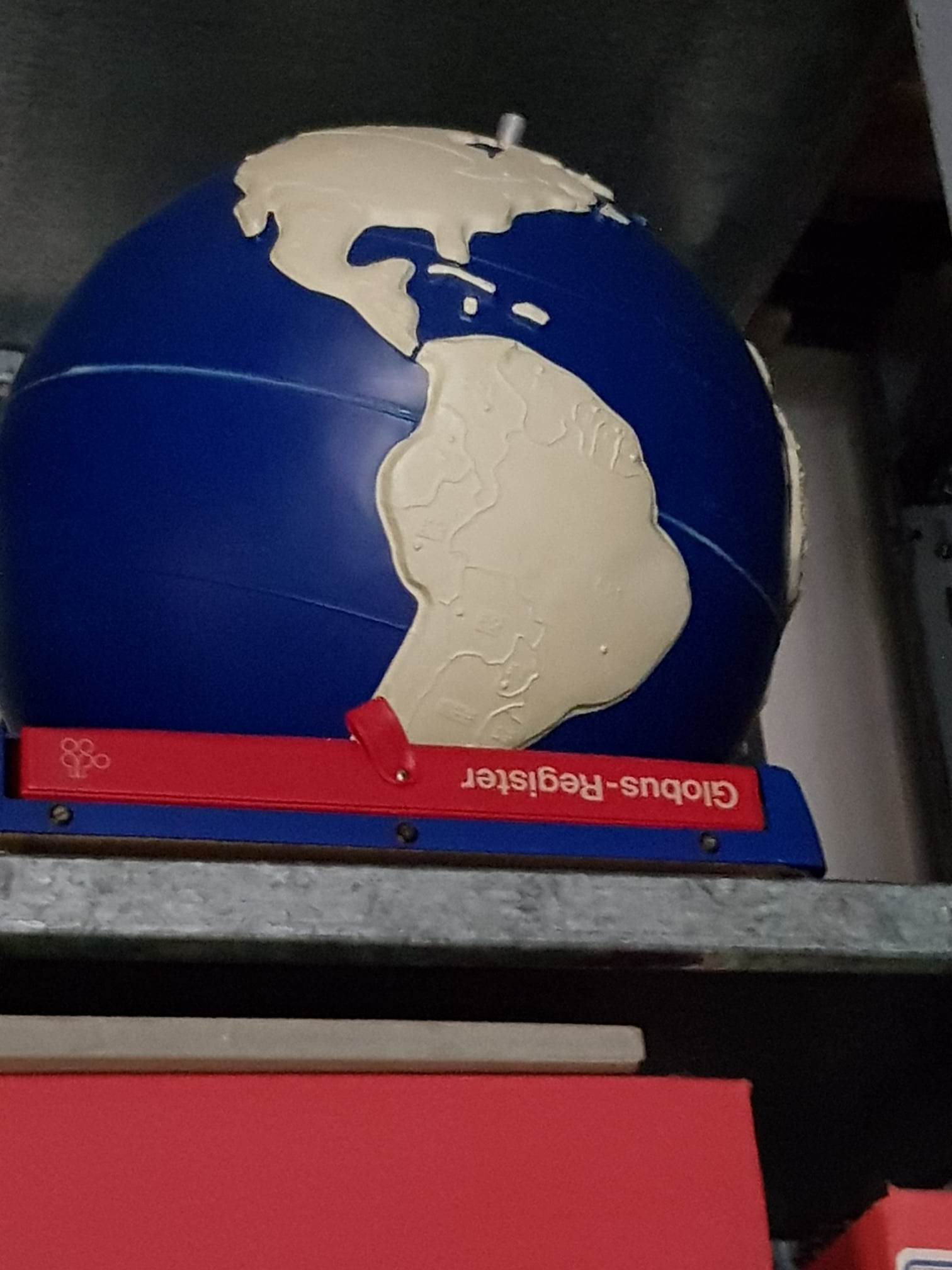 Reliéfny glóbus
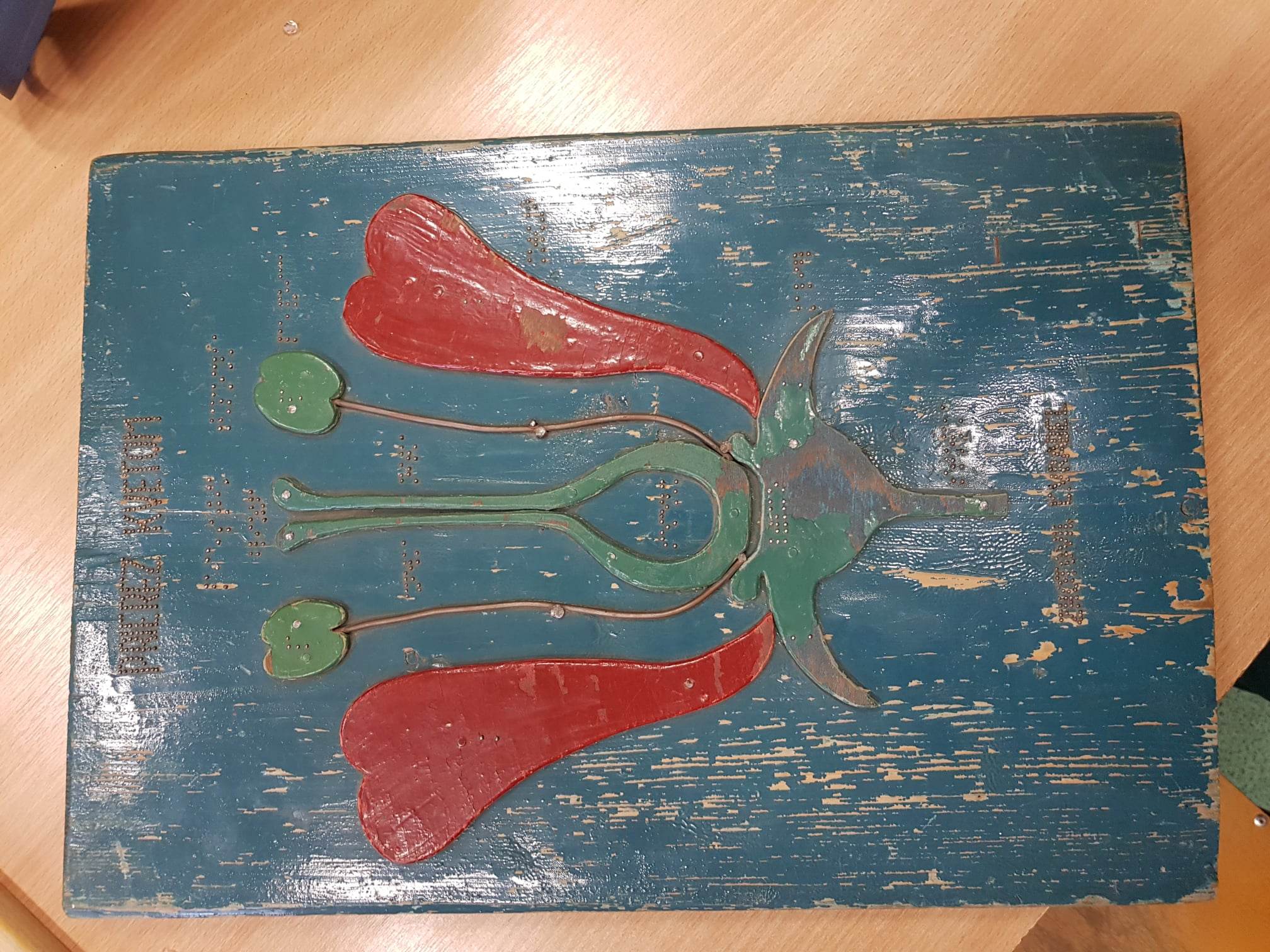 Prierez kvetu – 3D
Chémia – kryštalická mriežka
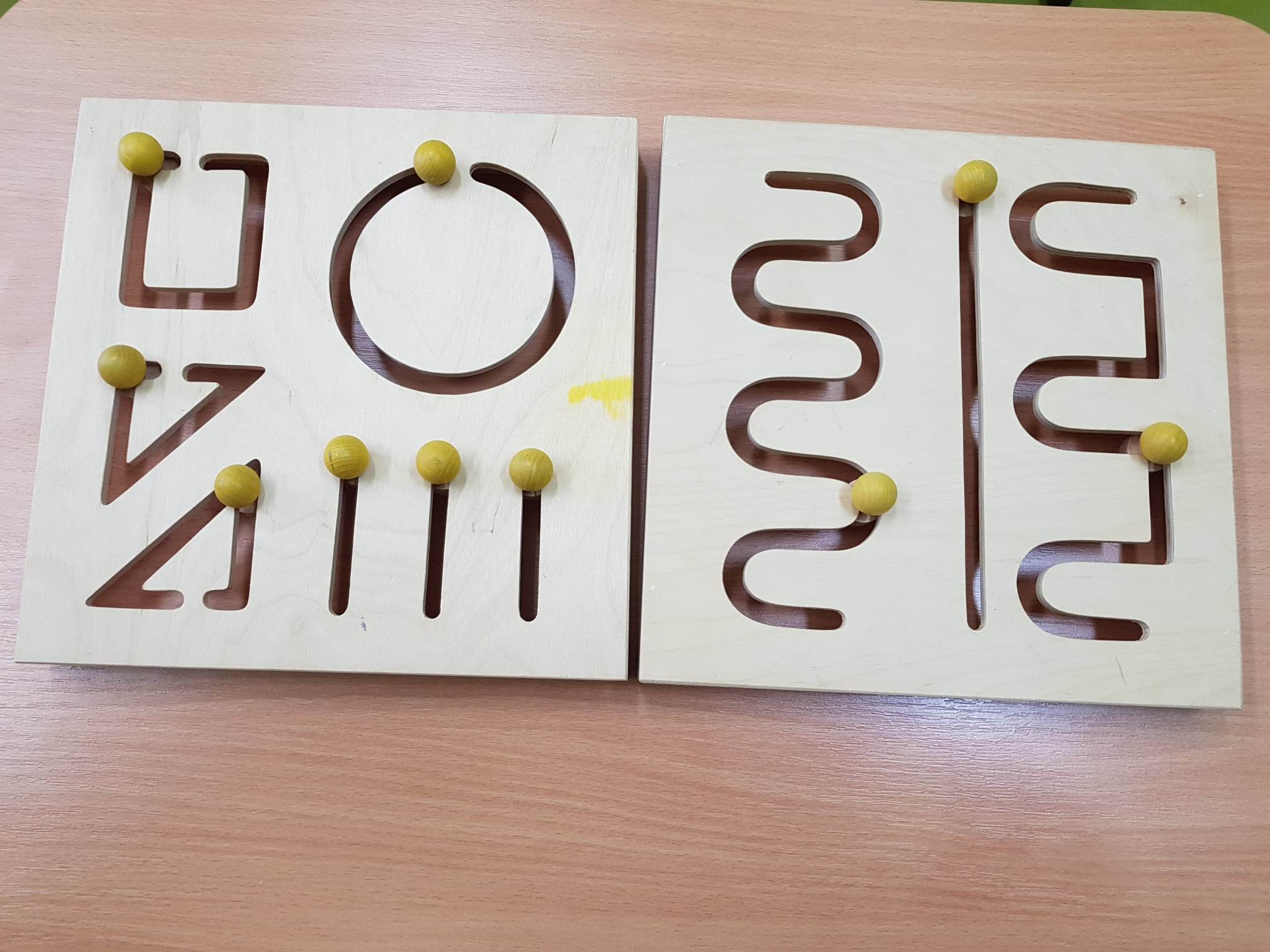 Tyflopedické cvičenia – nácvik tvarov čiar a kriviek
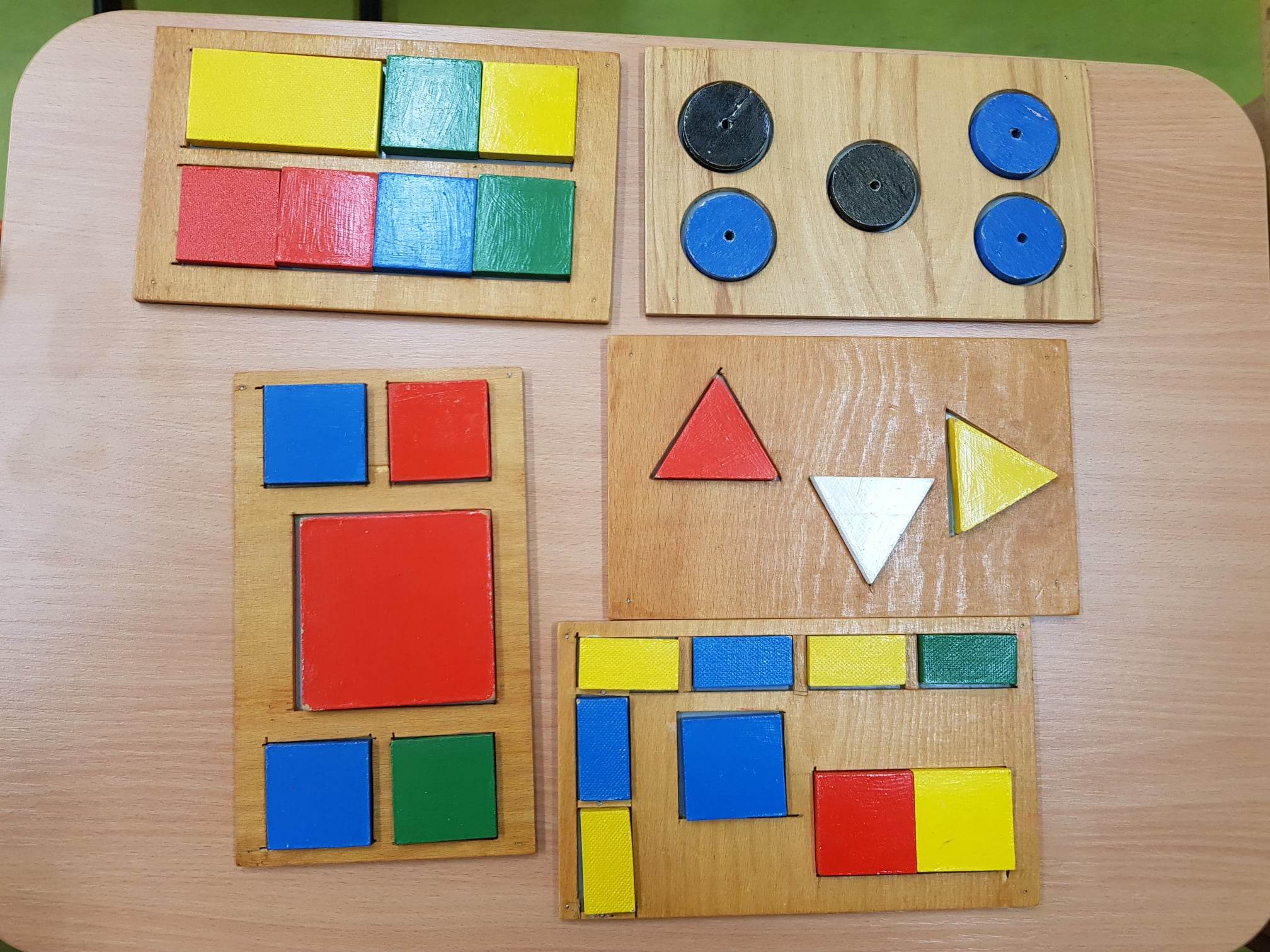 Tyflopedické cvičenia – vkladanie tvarov do otvorov
Tyflopedické cvičenia – triedenie tvarov
Pomoc – špecializované poradne
Špecializované centrum poradenstva a prevencie pre deti a žiakov so zrakovým postihnutím 
Nám. Š. Kluberta 2, 054 01 Levoča
Tel.: 053/4464011
Web: www.centrumzrak.sk
e-mail: scpplevoca@gmail.com

Špecializované centrum poradenstva a prevencie pre deti a žiakov so ZP
Svrčia 6, Bratislava 841 04
Tel: 0911 233 941
Pomoc – podporné centrá VŠ
Centrum podpory študentov so špecifickými potrebami
Šafárikovo nám. 6, P. O. BOX 440, 814 99 Bratislava 1
Sídlo:
Fakulta matematiky, fyziky a informatiky UK
Mlynská dolina, 842 48 Bratislava, pavilón informatiky
E-mail: cezap@uniba.sk

Bezbariérové centrum pri Technickej Univerzite Košice 
Letná 9, Košice 04001
Blok B
Web: accesscentre.tuke.sk
Email: Dusan.Simsik@tuke.sk, Alena.Galajdova@tuke.sk
Pomoc - ÚNSS
Únia nevidiacich a slabozrakých Slovenska o.z.
Sekulská 642/1
Bratislava 84104
Tel: 02 / 692 034 20
E-mail: unss@unss.sk
Web: www.unss.sk
V každom krajskom meste
Kontakty: www.unss.sk/kontakty-unss/
Ďakujeme za pozornosťÚnia nevidiacich a slabozrakých Slovenska o.z.www.unss.sk